Two-toned Rings – Early Wood (light color, large cells)
and Late Wood (dark, small cells)
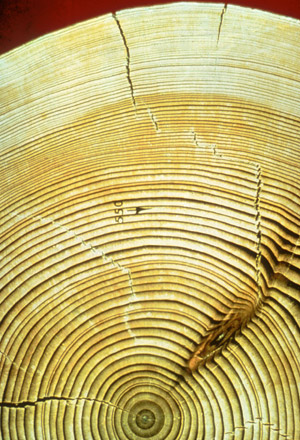 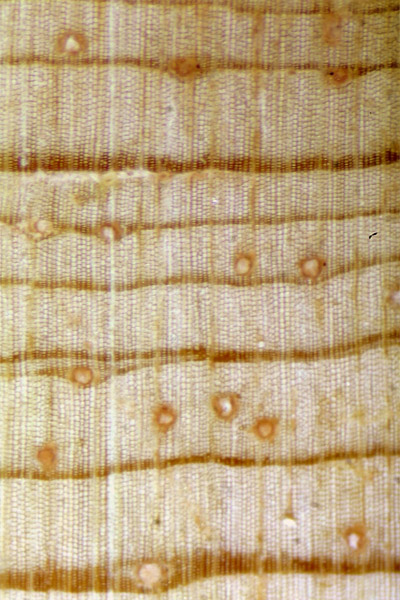 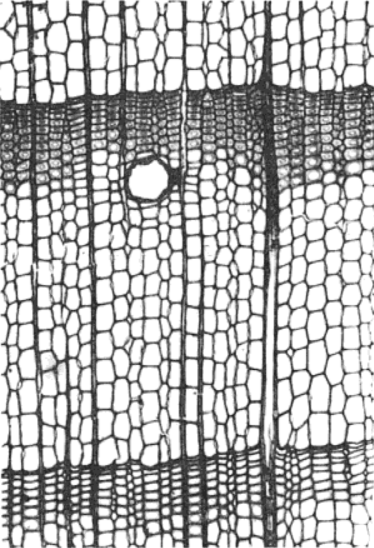 Late Wood
(dark rings)
Early Wood
(light rings)
Two-toned Rings – Early Wood (light color, large cells)
and Late Wood (dark, small cells)
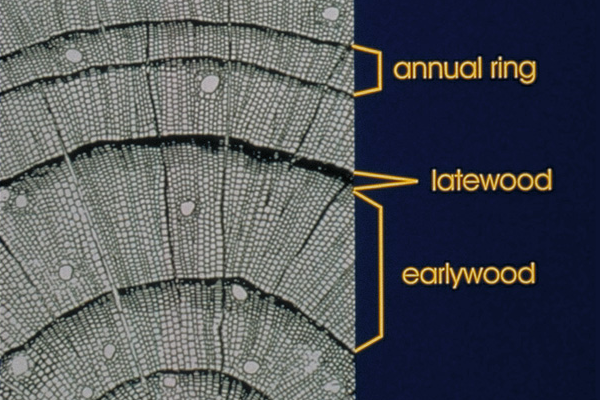